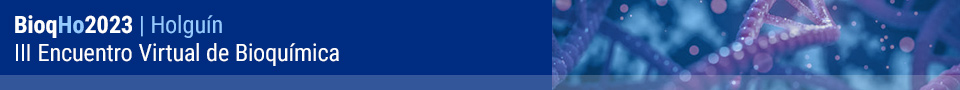 Aquí colocar el título
Autores:
INTRODUCCIÓN
RESULTADOS
MÉTODO
CONCLUSIONES